CR-GR-HSE-406 HSE requirements for personal protective equipment
M&S : differences between CR-GR-HSE-406 and CR MS HSE 201  General Safety Rule (chapter 6)
CR-GR-HSE-406
Context:
PPE = last barriers to protect wokers
150,000 people (Total and contractors) concerned
Areas most affected: hands, eyes, face, head, feet, trunk
Scope: all entities of the operated domain
Defines 10 requirements, grouped into 5 themes:
Organisation of PPE management
Risk assessment and PPE identification
Procuring PPE
Using PPE
Storage, inspection and maintenance of PPE
Remplacing branch document :
CR EP HSE 062  Personal Protective Equipment
CR GAZ HSE 023  Personal Protective Equipment
CR MS HSE 201  General Safety Rule (chapter 6)
CR RC HSE 139   Personal Protective Equipment (PPE)
Date of publication in REFLEX: 11/03/2020
Effective date: 11/09/2020
Main requirements of CR-GR-HSE-406
Documented procedure for PPE management
Assignment of a PPE coordinator role
Access for all personnel  (including contractors) to appropriate PPE provided by the employer
Information and training of PPE users
Assessing risks in the workplace and identifying the PPE required
PPE requirements detailed in a specification
Wearing and using PPE
Replacement of PPE
PPE storage and availability
PPE Inspection and Maintenance Programme
REQUIREMENTS
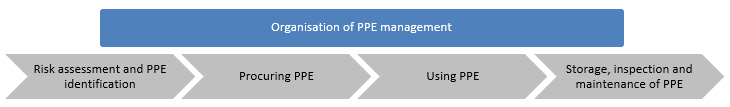 NEW
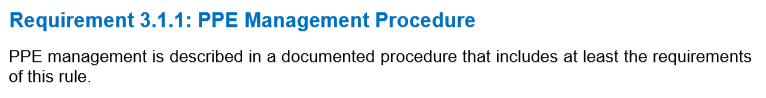 This procedure is a new requirement. Entities and affiliates which do not have such a procedures shall develop and implement it.
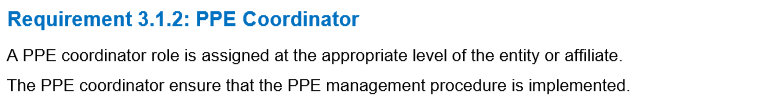 REQUIREMENTS
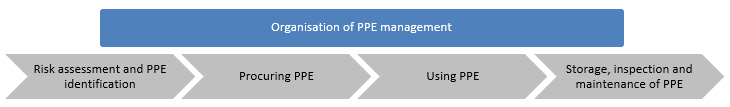 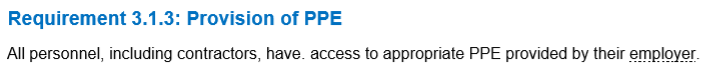 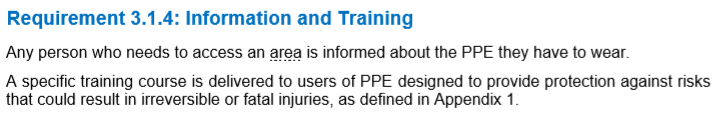 REQUIREMENTS
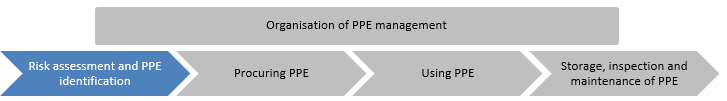 NEW
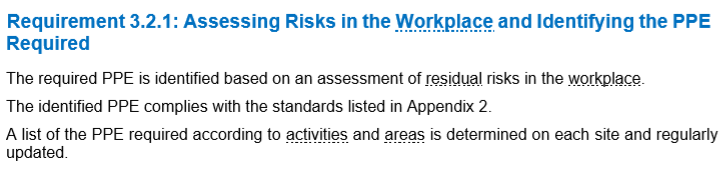 What’s new ?

The identification of PPE is based on an analysis of residual risks. This risk analysis is documented.

Each site must have drawn up a list of the PPE required according to the areas/activities.
REQUIREMENTS
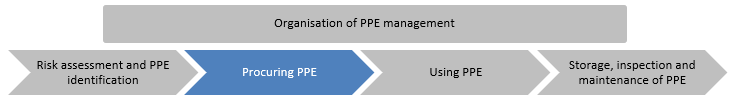 NEW
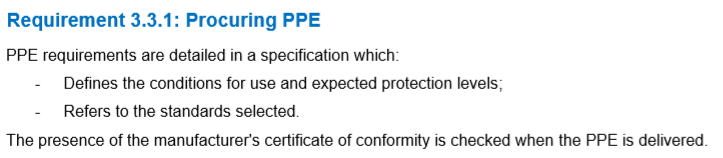 What’s new?

Integration of the procurement process and systemisation of the PPE specifications.
REQUIREMENTS
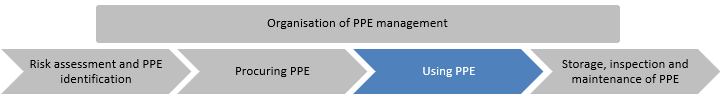 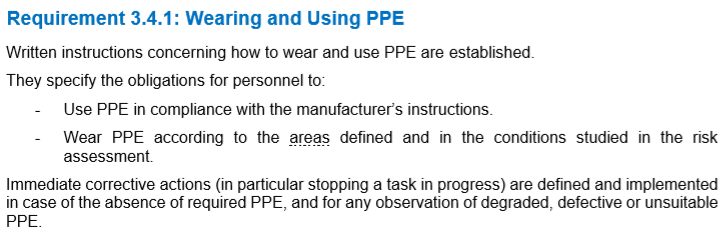 NEW
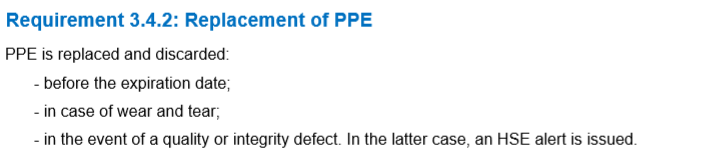 What’s new?   Issuance of an HSE alert in the event of a PPE integrity defect.
REQUIREMENTS
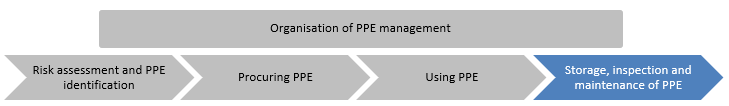 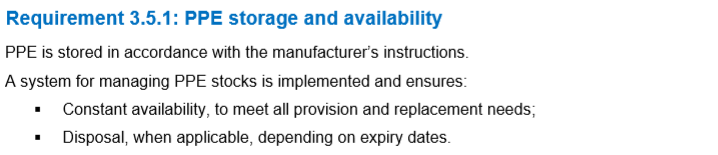 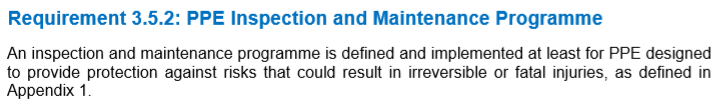 Categories of risks against which PPE is designed to protect users
Category 1 : 
Risks that can cause superficial injuries


Category 2 : 
Risks that can cause serious injuries
Risks other than those mentioned in the categories of risks that can cause superficial injuries or irreversible or fatal injuries.

Category 3 : 
Risks that can cause irreversible or fatal injuries